Figure 5.  Examples of excitatory and inhibitory synaptic input maps superimposed on orientation and direction ...
Cereb Cortex, Volume 13, Issue 4, April 2003, Pages 350–363, https://doi.org/10.1093/cercor/13.4.350
The content of this slide may be subject to copyright: please see the slide notes for details.
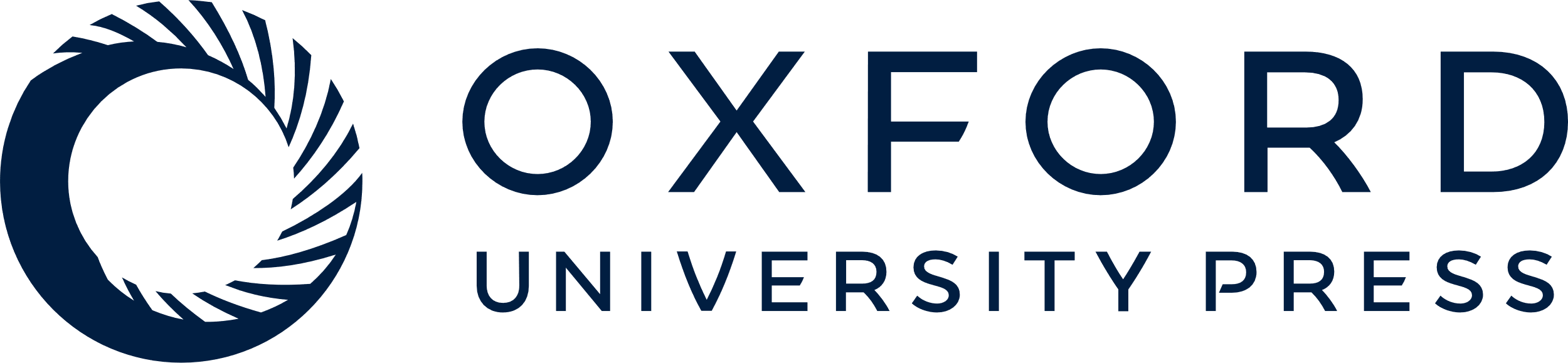 [Speaker Notes: Figure 5.  Examples of excitatory and inhibitory synaptic input maps superimposed on orientation and direction preference maps. Panels (A–D) show the boundaries of the area mapped in the slice (white lines) and the pattern of sites generating excitatory and inhibitory inputs to individual recorded neurons superimposed on the orientation (A, C) and direction (B, D) preference maps obtained in vivo. Black stars: position of recorded neuron; green dots: position of sites generating an excitatory input; red dots: position of sites generating an inhibitory input. Direct activation currents are not plotted. Panels (A, B) show maps recorded from two different spiny neurons, panels (C, D) show maps recorded from two different aspiny stellate cells.


Unless provided in the caption above, the following copyright applies to the content of this slide: © Oxford University Press]